МИР БЕЗ НИКОТИНА
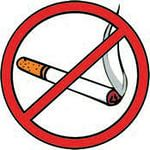 Преподаватель: Круглова М.Н.
Сестринское дело в терапии
Студенты 2 курса
Цель  классного  часа состоит в том: 
1.Создать  условия    углубленного  понимания  о  влиянии  курения на  организм.
  2.Проинформировать  студентов  о  том,   какие  вещества  содержатся  в  сигаретах.  
 3.Как  действует  никотин  на  отдельные органы  и  системы. 
4. Какие  у  человека  развиваются  болезни  вызванные  курением.
5.Предложить  студентам  некоторые  рекомендации  для  желающих  бросить  курить. 
6. Призывать  студентов,  как  будущих  медицинских  работников,  вести   здоровый  образ  жизни.
Некоторые  причины  начала  курения. 
- из любопытства 
- чтобы  казаться  взрослее 
- подражая  моде 
- за  компанию 
- влияние  сверстников,  давление  с их стороны 
- снятие стресса 
- курящие  родители 
- сигареты  можно  легко  купить  
- стремление  подражать  взрослым,  авторитетным  людям
Как  действует  никотин на  организм.
Разрушение зубной эмали.
Изменения в костной  основе  зубов
Изменение тембра голоса
Усиленное выделение слюны
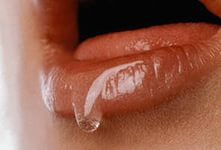 Рак нижней губы, языка.
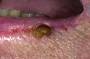 Рак желудка
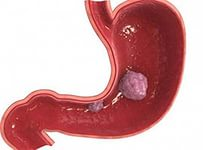 Влияние  никотина  на  органы  дыхания
Заболевания легких: «бронхит курильщика», пневмонии, рак легкого
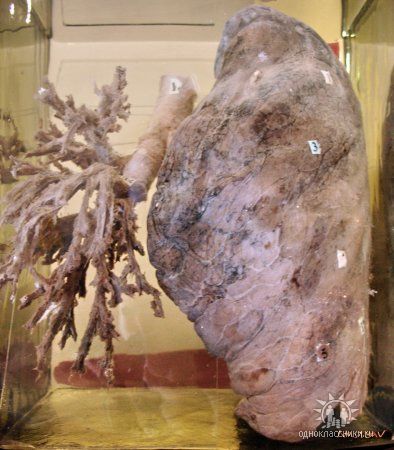 Влияние никотина на сердечно – сосудистую систему
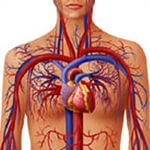 Преждевременное старение кожи.
Влияние    курения  на  репродуктивную  функцию
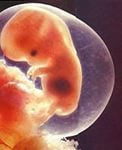 Никотин вызывает деструктивные изменения в половых железах
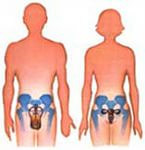 У мужчин: уменьшение количества и подвижности  сперматозойдов
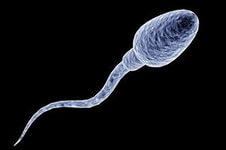 У женщин  тормозит  созревание  яйцеклеток.
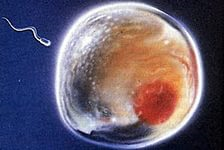 Влияние табака на плод во время беременности
Возникают анатомические  уродства плода
Заболевания ЦНС.
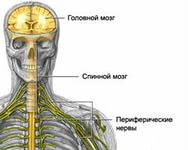 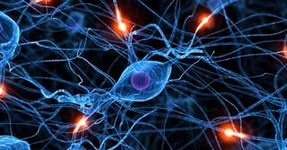 Что такое пассивное курение?
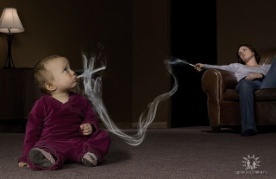 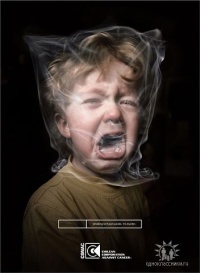 Рекомендации  для  желающих  бросить  курить.

Курите  на  одну сигарету  в день  меньше. 

Затрудните  для  себя  доступ  к  сигаретам. 

Начните  курить  сорт сигарет  который  вам  не  нравится. 

Покупайте  одновременно  не больше  одной  пачки  сигарет. 

Не  бросайте  курить «навсегда»  откажитесь  от  курения  всего лишь  на  день,  потом  еще на  день  и  так день  за  днем. 

Отложите  деньги  которые  вы  сэкономили  на  сигаретах,  и  купите  себе  что-нибудь, Вы  заслужили  это. 

Если  Вы  не  выдержали и  закурили,  не  огорчайтесь. Некоторые  люди  делают  несколько  попыток,   прежде  чем  окончательно  бросить  курить. 

Запаситесь  жевательной  резинкой,  мятными конфетами,  и   используйте  их,  когда  у  вас  возникнет  желание  закурить.
Спасибо за внимание
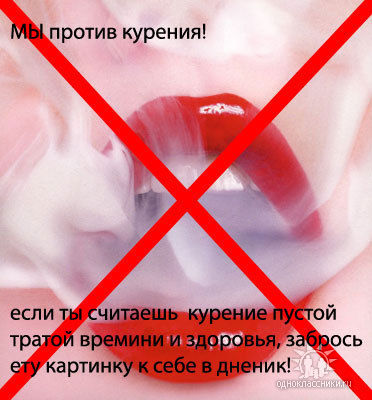